New (and Improved?) for 2019
RULES CHANGES – POINTS OF EMPHASIS
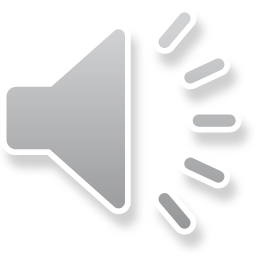 UNIQUE DIFFERENCES OF NFHS RULES
Pitching
Step backward allowed
Intentional walk
Illegal pitch enforcement
Batting
Bunt attempt
Hit by pitch
Lineup and Substitution Infractions
Warnings, bench restrictions
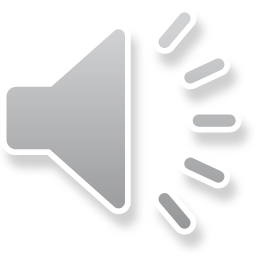 2018 RULES CHANGES
Intentional Walk – can be vocal/no pitches thrown

Arm bands – defined as equipment/single color/worn on arm

Checking equipment no longer mandatory

Pitching – step back can occur before hands are separated
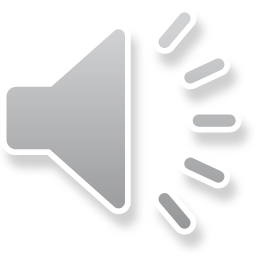 2019 RULES CHANGES
Media Area must be in dead ball territory/not playing field

Adjustable knob permitted

Eye Shields allowed on defensive face masks – must be clear

Illegal Pitch enforcement
Ball on the batter
Runners not advanced on base
No other change in enforcement
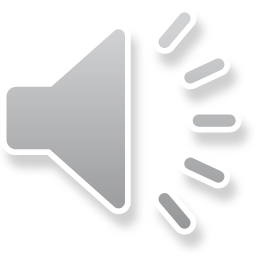 NFHS POINTS OF EMPHASIS
Pitching – simulate taking a sign
Complete pause with hands separated after stepping onto pitchers plate
Sliding Safely
Coach issue – umpires need to enforce
Lineup Card best practice 
Include Head Coaches name—does not require signature
Illegal Pitch penalties
Ball on the batter – no awarded bases to runners
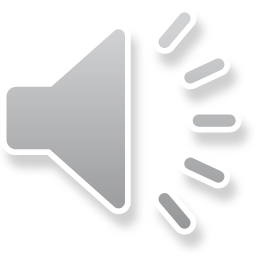 OHSAA POINTS OF EMPHASIS
Noisemakers
Was it made to make noise – artificial noisemaker
Illegal Pitch – recognize and enforcement
Best practices
Intentionally erasing lines
Penalty?
Bunt vs. Slap
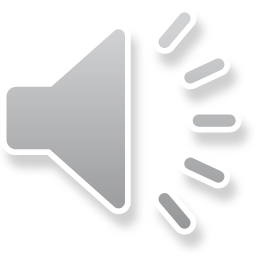